PENILAIAN TINGKAT KESEHATAN BANK
11/22/2018
1
1.1.RISK BASED BANK RATING
RBBR , merupakan hasil penilaian kualitatif dan kuantitatif berbagai aspek yg berpengaruh terhadap kondisi dan kinerja Bank, internal maupun eksternal
PBI 13/01/PBI/2011 dan POJK 8/POJK.03/2014 tentang penilaian Tingkat kesehatan Bank Umum dan Syariah
Pokok2 aturan nya :
Peningkatan kompleksitas usaha perlu pengelolaan yang lebih baik
Tanggung jawab Manajemen untuk memelihara RBBR yg baik
Pengawas selalu mengevaluasi RBBR
Penilaian komprehensif dilakukan secara self assessment
Penilaian secara konsolidasi berbasis pada penilaian individual masing2
11/22/2018
2
2
1.2.PRINSIP UMUM PENILAIAN RBBR
ORIENTASI RISIKO & FORWARD LOOKING
Bank diharapkan mampu mendeteksi lebih dini akar permasalahan Bank dan mengambil langkah pencegahan serta perbaikan yg efektif dan effisien
PROPORSIONAL
Parameter dan indicator masing2 factor penilaian sesuai dengan karakteristik dan kompleksitas usaha
MATERIALITAS & SIGNIFIKANSI
Bank melakukan pembobotan atas masing2 factor penilaian, didukung oleh signifikansinya berdasarkan data dan informasi yg memadai tentang risiko dan kinerja 
KOMPREHENSIF & TERSTRUKTUR
Menyeluruh  dan sistimatis serta focus pada permasalahan Bank, analisis terintegrasi dengan mempertimbangkan keterkaitan antar factor penilaian didukung oleh fakta yg relevan, dan tingkat permasalahan nya
11/22/2018
3
3
1.3.TATA CARA PENILAIAN RBBR
Faktor Penilaian Tingkat kesehatan Bank ( TKB / RBBR)
PROFIL RISIKO ( Risk Profile)
TATA KELOLA Usaha Yang Baik ( Good Corporate Governance )
Penilaian RENTABILITAS (Sustainability Earning )
Penilaian KECUKUPAN MODAL ( Internal Capital Adequacy Assesment Process)
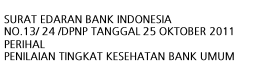 11/22/2018
4
4
RISK 
CONTROL
RISK 
INHERENT
TINGKAT KESEHATAN BANK
( RISK BASED BANK RATING)
KUALITAS PENERAPAN M/RISIKO:
TATA KELOLA M/R
KERANGKA KERJA M/R
PROSES M/R
SISTIM PENGENDALIAN INTERNAL
EX POST
EKS ANTE
RISK  PROFILE
NET RISK RATING 1- 5
KOMITMENT- TARIF
STRUKTUR GCG - 
MEKANISME / PROSES GCG
OUTCOME GCG ( 11)
GOOD CORPORATE GOVERNANCE
GCG RATING
 1- 5
RENTABILITAS YANG BERKELANJUTAN
EARNINGS  RATING 1- 5
Penilaian Rentabilitas berdasarkan  kinerja earnings, sumber sumber earnings,dan sustainability earnings)
ICAAP
  RATING 1- 5
Penilaian kecukupan modal untuk antisipasi risiko el & ul  & pengelolaan modal (ICAAP)
KECUKUPAN MODAL
Peringkat setiap factor risiko secara komposit ditetapkan berdasarkan kerangka analisis yang komprehensif dan tersetrukturterhadap setiap factor factor, memperhatikan materialitas dan kemampuan Bank menghadapi perubahan eksternal
11/22/2018
5
5
PROFIL RISIKO
11/22/2018
6
RISK INHERENT
RISK CONTROL
RISK 
PROFILE
Secara matematis profil risiko adalah risiko yang tersisa yang diperoleh dari fungsi  (inherent risk dikurangi  risk control) 
Risiko inherent menggunakan parameter yang berfokus pada  kondisi ex post dan eks ante yang terjadi ,  inherent adalah kondisi yang terjadi , serta menentukan risk appetite dan risk tolerance sebagai kebijakan Bank berdasarkan kondisi inherent   
Risk control fokus pada bagaimana Bank mampu menghadapi ancaman risiko yang telah ditolerir
Dengan demikian inherent sekecil apapun akan menimbulkan risiko jika risk control tidak diterapkan dengan baik 
Dalam hal ini mana yang lebih penting RISK INHERENT ataukah RISK CONTROL  ?
11/22/2018
7
Prinsip-prinsip Umum Penilaian Profil Risiko
AGREGASI RISIKO 
Penilaian Risiko didasarkan pada agregasi dari Risiko2 yang ada dengan memperhatikan dampak yang ditimbulkan. Dilakukan dengan cara mengidentifikasi faktor internal dan eksternal yang dapat meningkatkan Risiko atau mempengaruhi kondisi Keuangan pada saat ini dan masa yang akan datang
HOLISTIK   
Penilaian Risiko dilakukan dengan melihat keterkaitan antara satu faktor dengan faktor lainnya (holistik) sehingga diperoleh kesimpulan yang memberikan gambaran mengenai Risiko secara keseluruhan.
SIGNIFIKANSI/MATERIALITAS DAN PROPORSIONALITAS 
Penilaian Risiko dilakukan dengan memperhatikan signifikansi/materialitas Risiko secara proporsional dengan memperhatikan struktur, karakteristik, dan kompleksitas usaha
KOMPREHENSIF DAN TERSTRUKTUR 
Penilaian Risiko dilakukan dengan analisis mendalam dengan memperhatikan faktor-faktor penilaian secara luas, lengkap, dan utuh (komprehensif). didukung fakta-fakta yang relevan dan pengaruhnya terhadap Risiko dan kondisi usaha dengan memperhatikan tingkat dan kecenderungan permasalahan. 
Dan diinformasikan secara terstruktur dengan mengemukakan fakta, hasil analisis, dan kesimpulan atas penilaian Risiko.
11/22/2018
8
Proses penilaian profil Risiko
Penilaian berdasarkan Risiko inheren dan Kualitas Penerapan Manajemen Risiko (KPMR) ,a l 
RISIKO KREDIT, 
RISIKO PASAR, 
RISIKO LIKUIDITAS, 
RISIKO OPERASIONAL, 
RISIKO HUKUM, 
RISIKO REPUTASI, 
RISIKO STRATEJIK, 
RISIKO KEPATUHAN, 
.
BAGI BANK SYARIAH :
RISIKO BAGI HASIL
RISIKO INVESTASI
BAGI KONGLOMERASI KEUANGAN:
RISIKO TRANSAKSI INTRA-GRUP, 
RISIKO ASURANSI
11/22/2018
9
RISIKO INHEREN
11/22/2018
10
1.PENILAIAN RISIKO INHEREN
Penilaian atas risiko yg “melekat” ( bawaan )  pada kegiatan Bank, baik yang dapat dikuantifikasi ataupun tidak dapat dikuantifikasi dan  berpengaruh pada posisi keuangan Bank
Risiko inheren dapat berupa parameter yang bersifat ex-post ( telah terjadi) dan ex-ante ( belum terjadi ), yang dipengaruhi oleh kondisi eksternal, (kondisi makro ekonomi, industry) , maupun internal (strategi bisnis, kompleksitas usaha, aktifitas Bank)
Mengukur risiko inherent dilakukan dengan mengukur probabilitas terjadinya event dan estimasi dampak kerugian yg ditimbulkan
Ringkasnya risiko inherent adalah kondisi risiko bawaan , sebelum dilakukan pengendalian
11/22/2018
11
1.PENILAIAN RISIKO INHEREN
Penilaian Risiko inheren secara keseluruhan merupakan penilaian atas Risiko yang melekat pada seluruh kegiatan bisnis
Risiko inheren dapat bersifat kuantitatif maupun kualitatif, yang berpotensi mempengaruhi kondisi usaha
Karakteristik Risiko inheren dipengaruhi oleh faktor eksternal dan internal, antara lain kondisi ekonomi makro, kondisi sektor industri dari aktivitas usaha, strategi bisnis, dan kompleksitas produk/aktivitas
Penilaian atas Risiko inheren dilakukan dengan memperhatikan parameter/indikator yang bersifat kuantitatif dan kualitatif.
11/22/2018
12
1.PENILAIAN RISIKO INHEREN
PEMAHAMAN MENGENAI RISIKO INHEREN
Karakteristik Risiko inheren ditentukan oleh faktor eksternal dan internal, antara lain strategi bisnis, karakteristik bisnis, kompleksitas produk dan aktivitas usaha serta kondisi ekonomi makro. 
Risiko inheren yang signifikan mempengaruhi profil Risiko 
Pemahaman mengenai tingkat Risiko inheren harus dilengkapi dengan informasi mengenai faktor eksternal yang dapat mempengaruhi tingkat Risiko inheren, antara lain perkembangan sektor industri, situasi ekonomi mikro dan makro serta kebijakan Pemerintah yang dapat mempengaruhi tingkat persaingan dan strategi usaha
11/22/2018
13
1.PENILAIAN RISIKO INHEREN
PEMAHAMAN MENGENAI RISIKO INHEREN
Penilaian Risiko inheren dilakukan dengan menggunakan parameter yang ditetapkan untuk setiap jenis Risiko, dan rasio atau indikator baik yang bersifat kuantitatif maupun kualitatif
Indikator Kuantitatif 
digunakan untuk menentukan eksposur atau volume, komposisi, dan tren Risiko, yang dapat dikuantifikasi seperti Risiko kredit, Risiko pasar, Risiko likuiditas, Risiko operasional, 
analisis dengan menggunakan indikator kuantitatif harus dilengkapi dengan analisis indikator kualitatif.
11/22/2018
14
1.PENILAIAN RISIKO INHEREN
indikator kuantitatif dapat bersifat ex-post dimana permasalahan telah terjadi dan mengganggu kinerja usaha, maupun ex-ante dimana permasalahan masih bersifat potensi dan apabila tidak dimitigasi dapat menyebabkan permasalahan actual
dalam melakukan analisis dengan menggunakan indikator kuantitatif berupa rasio, perlu memperhatikan tingkat dan kecenderungan rasio sehingga hasil analisis dapat menggambarkan Risiko pada saat ini maupun Risiko pada masa yang akan datang.
11/22/2018
15
1.PENILAIAN RISIKO INHEREN
Indikator Kualitatif 
indikator kualitatif adalah aspek-aspek kualitatif yang dapat berdampak pada tingkat Risiko inheren, antara lain strategi bisnis, karakteristik bisnis dan produk, kondisi dan perkembangan ekonomi makro, sektor industri, atau indikator lainnya yang relevan 
analisis dengan menggunakan indikator kuantitatif harus dilengkapi dengan analisis indikator kualitatif. 
lebih dominan digunakan pada Risiko yang cenderung sulit dikuantifikasi, antara lain Risiko stratejik, Risiko hukum, Risiko kepatuhan, dan Risiko reputasi
11/22/2018
16
1.PENILAIAN RISIKO INHEREN
Hasil penilaian dampak dan probabilitas risiko inheren , dapat disampaikan :
Rendah : dampaknya kecil dan tidak ada dampak kerugian keuangan
Cukup rendah : kerugian keuangan kecil dan dampak terhadap pekerjaan sehari hari relatif rendah
Moderate : terjadi gangguan terhadap pekerjaan namun masih bisa melanjutkan operasional pekerjaan, kerugian keuangan cukup dan reputasi sedikit terpengaruh
Cukup tinggi ; terjadi gangguan pada kegiatan operasional tertentu, kerugian keuangan besar, reputasi terganggu
Tinggi ; gangguan bisnis yang signifikan, kerugian keuangan yang sangat besar , reputasi sBank terganggu disegala bidang
11/22/2018
17
1.PENILAIAN RISIKO INHEREN
11/22/2018
18
1.PENILAIAN RISIKO INHEREN
Penilaian risiko inherent menggunakan parameter/indicator kuantitatif dan kualitatif
PENETAPAN PERINGKAT RISIKO inherent masing amsing jenis risiko :
Peringkat 1 ( low)
Peringkat 2 ( low to moderate )
Peringkat 3 ( moderate )
Peringkat 4 ( moderate to high )
Peringkat 5 ( high )
11/22/2018
19
INDIKATOR
KUANTITATIF
menentukan eksposur atau volume, komposisi, dan tren Risiko tertentu
Risiko kredit, Risiko pasar, Risiko likuiditas, Risiko operasional,
PEMAHAMAN
harus dilengkapi dengan analisis indikator kualitatif.
INDIKATOR
KUALITATIF
strategi bisnis, karakteristik bisnis dan produk, kondisi dan perkembangan ekonomi makro, sektor industri, atau indikator lainnya yang relevan
PENETAPAN PENILAIAN RISIKO 
INHEREN
Risiko stratejik, Risiko hukum, Risiko kepatuhan, dan Risiko reputasi
PARAMETER
Risiko kredit, Risiko pasar, Risiko likuiditas, Risiko operasional, Risiko stratejik, Risiko hukum, Risiko kepatuhan, dan Risiko reputasi
PENETAPAN
Peringkat 1 (Low), Peringkat 2 (Low to Moderate), Peringkat 3 (Moderate), Peringkat 4 (Moderate to High), dan Peringkat 5 (High).
11/22/2018
20
PARAMETER
RISIKO 
INHEREN
KREDIT, kegagalan debitur dan/atau pihak lain dalam memenuhi kewajiban
a) Komposisi Portofolio Aset dan Tingkat Konsentrasi; b) Kualitas Penyediaan Dana dan Kecukupan Pencadangan; c) Strategi Penyediaan Dana dan Sumber Timbulnya Penyediaan Dana; dan d) Faktor Eksternal.
PASAR, pergerakan variabel pasar (adverse movement) dari portofolio yang dimiliki
variabel pasar adalah suku bunga, nilai tukar, nilai komoditas, dan ekuitas. 
Jika prinsip syariah, Risiko pasar mencakup pula Risiko imbal hasil
a) Volume dan Komposisi Aset Trading, Derivatif, dan Fair Value Option (FVO); dan b) Strategi dan Kebijakan Bisnis, yang meliputi Karakteristik Trading, Kompleksitas Instrumen/Produk, Volume dan Karakteristik Risiko Suku Bunga pada Non-Trading Book.
INDIKATOR
KUANTITATIF
INDIKATOR
KUALITATIF
LIKUIDITAS, ketidakmampuan Konglomerasi Keuangan untuk memenuhi kewajiban yang jatuh tempo
a) Komposisi Aset, Kewajiban, dan Transaksi Rekening Administratif (TRA); b) Konsentrasi Aset dan Kewajiban; c) Kerentanan pada Kebutuhan Pendanaan; dan d) Akses pada Sumber-sumber Pendanaan.
OPERASIONAL adalah Risiko akibat ketidakcukupan dan/atau tidak berfungsinya proses internal, kesalahan manusia, kegagalan sistem, dan/atau adanya kejadian-kejadian eksternal
a) Karakteristik dan Kompleksitas Bisnis; b) Sumber Daya Manusia (SDM); c) Teknologi Informasi (TI) dan Infrastruktur Pendukung; d) Fraud; dan e) Kejadian Eksternal
11/22/2018
21
PARAMETER
RISIKO 
INHEREN
HUKUM , akibat tuntutan hukum dan/atau kelemahan aspek yuridis
rendahnya pengetahuan/pemahaman atas hukum dan/atau peraturan perundang-undangan,  ketiadaan peraturan perundang-undangan atau kelemahan perikatan seperti tidak dipenuhinya syarat sahnya perjanjian dan pengikatan agunan yang tidak sempurna
a) Faktor Litigasi; b) Faktor Kelemahan Perikatan; dan c) Faktor Ketiadaan Peraturan Perundang-undangan.
STRATEJIK , ketidaktepatan dalam pengambilan dan/atau pelaksanaan suatu keputusan
stratejik serta kegagalan dalam mengantisipasi perubahan lingkungan bisnis
INDIKATOR
KUALITATIF
a) Kesesuaian Strategi dengan Kondisi Lingkungan Bisnis; b) Strategi Bisnis LJK dalam Konglomerasi Keuangan; c) Posisi Bisnis LJK dalam Konglomerasi Keuangan; dan d) Pencapaian Rencana Bisnis LJK dalam Konglomerasi Keuangan. .
INDIKATOR
KUANTITATIF
REPUTASI akibat menurunnya tingkat kepercayaan pemangku kepentingan (stakeholder) yang bersumber dari persepsi negatif
a) Pengaruh Reputasi dari Pemilik Konglomerasi Keuangan berikut Perusahaan-Perusahaan lainnya yang Memiliki Hubungan Kepemilikan, Pengendalian dan/atau Kepengurusan; b) Pelanggaran Etika Bisnis; c) Kompleksitas Produk dan Kerjasama Bisnis LJK dalam Konglomerasi Keuangan; d) Frekuensi, Materialitas dan Eksposur Pemberitaan Negatif LJK dalam Konglomerasi Keuangan; dan e) Frekuensi dan Materialitas Keluhan Nasabah.
KEPATUHAN ,akibat tidak mematuhi dan/atau tidak melaksanakan ketentuan dan peraturan perundang-undangan.
a) Jenis dan Signifikansi Pelanggaran yang Dilakukan; b) Frekuensi Pelanggaran yang Dilakukan atau Track Record Kepatuhan; dan c) Pelanggaran terhadap Ketentuan atas Transaksi Keuangan yang Sama.
11/22/2018
22
RISK INHERENT
Komposisi portfolio, NPL dan Cadangan, Strategi  Perkreditan dan Faktor2 Internal
RISIKO KREDIT
Trading book : volume eksposur dan strategi , Banking book ; eksposure IRBB dan strategi
RISIKO PASAR
Komposisi dan konsentrasi A/L, Kerentanan sumber dana dan keterbatasan akses sumber dana, penggunaan dana terkonsentrasi dll
INHERENT RISK PER JENIS
RISIKO LIKUIDITAS
Kharakteristik dan kompleksitas Bisnis, SDM & proses , infrastruktur IT &, Fraud dan eksternal
RISIKO OPERASIONAL
Faktor Litigasi,kelemahan Perikatan, Faktor ketiadaan  peraturan dan perundang undangan
RISIKO HUKUM
Kesesuaian strategi & lingkungan, penerapan strategi, posisi bisnis dan pencapaian target
RISIKO STRATEGIK
Jenis dan signifikansi pelanggaran , frekwensi pelanggaran , ketidak perdulian terhadap prosedur dan pedoman kerja
RISIKO KEPATUHAN
Reputasi negatif, pelanggaran etika b snis, kompleksitas produk dan kerjasama , keluhan nasabah , asymetric information antara nasabah dengan Bank, moral hazard dan adverse selection , opini negatif, miscommunication dll
RISIKO REPUTASI
11/22/2018
23
RISK CONTROL
Risk Control atau Kualitas Penerapan Manajemen Risiko, bergantung pada Inherent Risk produk dan aktivitas yang akan dijalani Bank (yang sesuai dg risk appetite dan risk tolerance yg ditetapkan Bank sebelumnya)
Mencerminkan penilaian terhadap kecukupan sistem pengendalian risiko yang mencakup seluruh pilar penerapan manajemen risiko 
Penerapan manajemen risiko bank sangat bervariasi menurut skala, kompleksitas, dan tingkat risiko yang dapat ditoleransi oleh bank. Dengan demikian, kualitas penerapan manajemen risiko memperhatikan karakteristik  produk dan aktivitas serta kompleksitas usaha bank.
kualitas penerapan manajemen risiko  (= risk control) merupakan penilaian terhadap 4 (empat) aspek yang saling terkait yaitu 
tata kelola risiko, 
kerangka manajemen risiko, 
proses manajemen risiko, (kecukupan prosedur , sumber daya manusia, dan  sistem informasi manajemen )
kecukupan sistem pengendalian risiko
11/22/2018
24
PENERAPAN 
MANAJEMEN 
RISIKO
Tata Kelola Sistem Manajemen Risiko
Risk Appetite & risk tolerance
Pengawasan Dekom & Direksi
Pengawasan oleh pihak independen
Pengawasan langsung ( build in control)
Fungsi SKMR dan Audit yg independen
Fit & proper personal kunci
Laporan berkala GCG
Kerangka Kerja Sistim Manajemen Risiko
Tujuan strategis & value usaha
Strategi manajemen risiko
Wewenang dan tanggung jawab yg jelas
Organisasi Manajemen Risiko
Kecukupan kebijakan dan limit
PENERAPAN MANAJEMEN RISIKO
Proses Manajemen Risiko
Sistim Informasi & Sumberdaya
Kecukupan proses mengelola  ; proses identifikasi, pengukuran, pemantauan, dan pengendalian Risiko; 
Kecukupan Sumber Daya Manusia, kecukupan kuantitas dan kualitas sumber daya manusia dalam mendukung efektivitas proses Manajemen Risiko. 
Kecukupan Sistem Informasi Manajemen. sistem informasi dan komunikasi serta pelaporan Manajemen Risiko;
Pengendalian Internal Dlm Penerapan Manajemen Risiko
Pentingnya proses SKAI
Ukuran kinerja SKAI
Temuan SKAI sebagai bahan perbaikan
Independensi kepala SKAI
Keterlibatan auditor eksternal
Sistim pengendalian internal
Wewenang & tanggung jawab pemantauan
Jalur pelaporan
11/22/2018
25
RISK CONTROL
PENILAIAN TATA KELOLA MANAJEMEN RISIKO
Penilaian terhadap tugas dan tanggung jawab Dewan Komisaris dan Direksi
Tata kelola Risiko mencakup evaluasi terhadap: 
perumusan tingkat Risiko yang akan diambil (risk appetite) dan toleransi Risiko (risk tolerance); 
kecukupan pengawasan aktif oleh Dewan Komisaris dan Direksi termasuk pelaksanaan kewenangan dan tanggung jawab Dewan Komisaris dan Direksi.
Perumusan Risk appetite dan risk tolerance , agar benar benra mempertimbangkan kecukupan modal yang diuperlukan dalam mendukung kegiatan Bank
11/22/2018
26
RISK CONTROL
KERANGKA KERJA MANAJEMEN RISIKO
Kerangka Manajemen Risiko mencakup evaluasi terhadap: 
strategi Manajemen Risiko yang searah dengan tingkat Risiko yang akan diambil ( risk appetite) dan risk tolerance (toleransi Risiko)
kecukupan perangkat organisasi dalam mendukung terlaksananya Manajemen Risiko secara efektif termasuk kejelasan wewenang dan tanggung jawab masing masing pejabat / authorized officer 
kecukupan kebijakan, prosedur dan penetapan limit.
11/22/2018
27
RISK CONTROL
PROSES MANAJEMEN RISIKO 
Proses Manajemen Risiko, Kecukupan Sumber Daya Manusia, dan Kecukupan Sistem Informasi Manajemen. 
Cakupan evaluasi proses Manajemen risiko adalah : 
kecukupan proses identifikasi, pengukuran, pemantauan, dan pengendalian Risiko; 
kecukupan sistem informasi Manajemen Risiko; dan 
kecukupan kuantitas dan kualitas sumber daya manusia dalam mendukung efektivitas proses Manajemen Risiko.
11/22/2018
28
RISK CONTROL
KECUKUPAN SISTEM PENGENDALIAN RISIKO 
Kecukupan sistem pengendalian Risiko mencakup evaluasi terhadap: 
kecukupan Sistem Pengendalian Intern dan 
kecukupan kaji ulang oleh pihak independen (independent review) dalam Bank baik oleh Satuan Kerja Manajemen Risiko (SKMR) maupun oleh Satuan Kerja Audit Intern (SKAI). 
Kaji ulang oleh SKMR antara lain mencakup metode, asumsi, dan variabel yang digunakan untuk mengukur dan menetapkan limit Risiko, 
Kaji ulang oleh SKAI antara lain mencakup keandalan kerangka Manajemen Risiko dan penerapan Manajemen Risiko oleh unit bisnis dan/atau unit pendukung.
11/22/2018
29
RISK CONTROL
Penilaian kualitas penerapan Manajemen Risiko dilakukan terhadap 8 (delapan) jenis Risiko yaitu Risiko Kredit, Risiko Pasar, Risiko Likuiditas, Risiko Operasional, Risiko Hukum, Risiko Stratejik, Risiko Kepatuhan, dan Risiko Reputasi. 
Ditambah risiko Imbal  Hasil dan risiko Investasi , jika merupakan Bank Syariah/UUS
Ditambah Risiko Transaksi antar group usaha dan risiko Asuransi , jika merupakan entitas Utama dari konglomerasi keuangan 
Tingkat kualitas penerapan Manajemen Risiko untuk masing masing Risiko dikategorikan dalam 5 (lima) peringkat yakni 
Peringkat 1 (Strong), Peringkat 2 (Satisfactory), Peringkat 3 (Fair), Peringkat 4 (Marginal), dan Peringkat 5 (Unsatisfactory).
11/22/2018
30
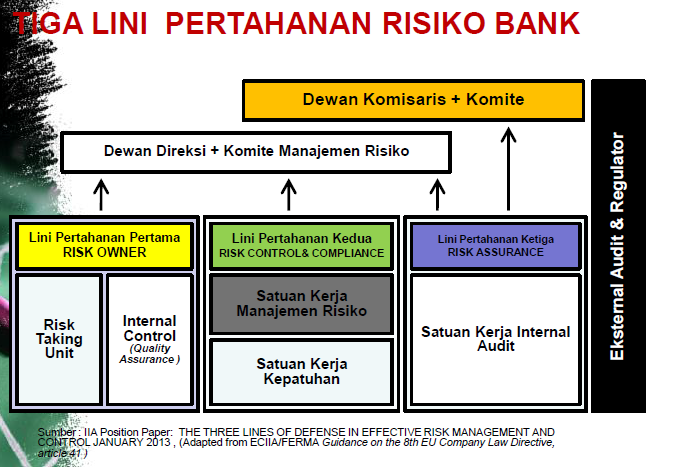 31
11/22/2018
31
Peringkat Komposit
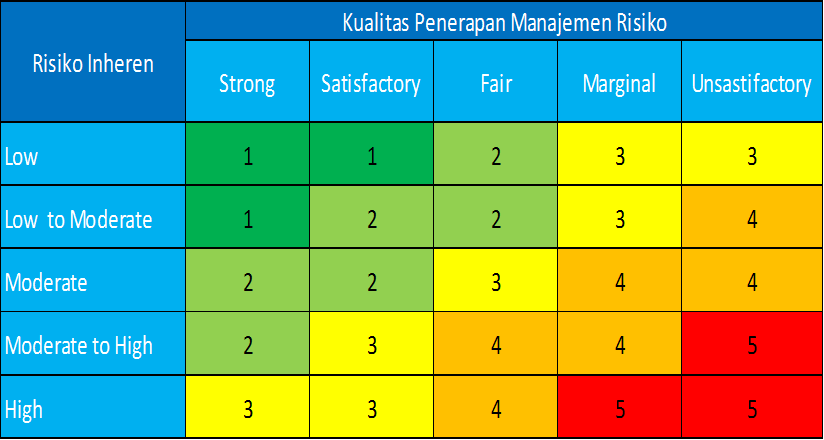 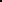 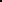 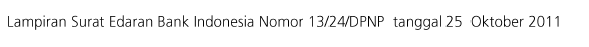 11/22/2018
32
CORPORATE GOVERNANCE
11/22/2018
33
KOMITMENT GCG
TRANSPARAN
AKUNTABEL
RESPONSIBILITY
INDEPENDEN
 FAIRNESS
STRUKTUR GCG
PROSES/ MEKANISME   GCG
OUTCOME GCG
11/22/2018
34
KOMITMEN
STRUKTUR
PROSES/MEKANISME
OUTCOME
1.Tugas Dekom
1.Tugas Dekom
1.Tugas Dekom
2.Tugas Direksi
2.Tugas Direksi
2.Tugas Direksi
3.Komite2
3.Komite2
3.Komite2
4.Benturan Kepentingan
4.Benturan Kepentingan
4.Benturan Kepentingan
5.Fungsi Kepatuhan
5.Fungsi Kepatuhan
5.Fungsi Kepatuhan
GCG
6.Audit Internal
6.Audit Internal
6.Audit Internal
7.Audit eksternal
7.Audit eksternal
7.Audit eksternal
8.Manajemen Risiko & Pengendalian Internal
8.Manajemen Risiko & Pengendalian Internal
8.Manajemen Risiko & Pengendalian Internal
9.Kebijakan Kredit Pihak Terkait & Kredit Besar
9.Kebijakan Kredit Pihak Terkait & Kredit Besar
9.Kebijakan Kredit Pihak Terkait & Kredit Besar
10.Transparansi Produk & Laporan
10.Transparansi Produk & Laporan
10.Transparansi Produk & Laporan
11.Rencana Strategis
11.Rencana Strategis
11.Rencana Strategis
11/22/2018
35
PBI , No 8/14/PBI/2006 &No 8/4/PBI/2006 SURAT EDARAN BANK INDONESIA
NOMOR 15/15/DPNP TANGGAL 29 April 2013
1. KOMITMEN
bahwa peningkatan kualitas pelaksanaan Good Corporate Governance merupakan salah satu upaya untuk memperkuat  Bank;
bahwa dewan Komisaris dan Direksi memegang peranan yang sangat penting dalam menciptakan Good Corporate Governance;
bahwa check and balance  dari pihak-pihak independen dengan pihak yang terkait dengan pemegang saham pengendali akan meningkatkan kualitas Good Corporate Governance Bank;
bahwa dalam pelaksanaan Good Corporate Governance  Bank,  terdapat dinamika yang perlu direspon secara proporsional dalam mengoptimalkan penerapan Good Corporate Governance Bank
11/22/2018
36
2. STRUKTUR
DEWAN KOMISARIS
Struktur
GCG
DIREKSI,
KOMITE
SATUAN KERJA PADA BANK.
KEBIJAKAN DAN PROSEDUR BANK
Infrastruktur 
GCG
SISTEM INFORMASI MANAJEMEN
TUGAS POKOK DAN FUNGSI (TUPOKSI) MASING-MASING STRUKTUR ORGANISASI.
11/22/2018
37
1.DEWAN KOMISARIS
11/22/2018
38
1.DEWAN KOMISARIS
11/22/2018
39
2. DIREKSI
11/22/2018
40
2. DIREKSI
11/22/2018
41
3. KOMITE
11/22/2018
42
3. KOMITE
11/22/2018
43
4. BENTURAN KEPENTINGAN  ( CONFLICT OF INTEREST )
11/22/2018
44
5. KEPATUHAN ( COMPLIANCE )
11/22/2018
45
6. AUDIT INTERNAL
11/22/2018
46
7. AUDIT EKSTERNAL
11/22/2018
47
8. PENERAPAN MANAJEMEN RISIKO & PENGENDALIAN INTERNAL
11/22/2018
48
8. PENERAPAN MANAJEMEN RISIKO & PENGENDALIAN INTERNAL
11/22/2018
49
9. KREDIT KPD PIHAK TERKAIT & BERJUMLAH BESAR
11/22/2018
50
10. TRANSPARANSI
11/22/2018
51
11. RENCANA STRATEGIS
11/22/2018
52